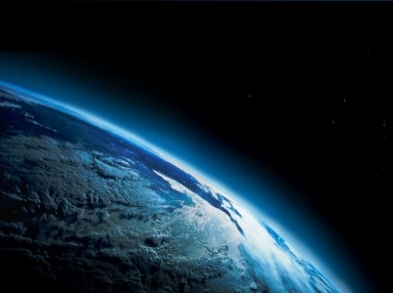 Welcome to the ESSP 2023 Program Forum!
We are honored to have each of you join us
4th ESSP Program Forum
August 22-23, 2023
NASA Langley Research Center
Vending
BUILDING 2102 (IESB)
Cafeteria
Afterburners
Restrooms
Vending
Exchange
Shop
Rooms 112,113
REID 1,2,3
POSTERS
Restrooms
Muster Area
TEAMS participants: please put questions in chat and we will have a monitor to relay questions to presenter


Remember to preorder tomorrow’s lunch by noon today (Jason’s Deli)


Social event is this evening 5pm – 7pm at Afterburners
	

POSTERS – just outside in the hallway. Take the opportunity to stop by during breaks and during the social event to familiarize yourself with the great science that is being facilitated by ESSP
This morning’s agenda
8:15	Reid 2-3	Logistics, Agenda, Online tools (Jennifer Olson, Lacey McCarthy)
8:45	Reid 2-3	Welcome from ESD (Scott Schwinger)
9:05	Reid 2-3	Welcome from ESSP (Greg Stover)
9:25	---BREAK/POSTERS---
9:45	Reid 2-3	Beyond the Capture of Lessons Learned (Richie Law, Bart Singer)
10:45	Reid 2-3	Science Lightning Talks I
		CYGNSS		Chris Ruf
TROPICS		Vincent Leslie
INCUS		Kristen Rasmussen
PoLSIR		Ralf Bennartz
DCOTSS		Ken Bowman
ECOSTRESS	Kerry Cawse-Nicholson
		GEDI		Ralph Dubayah
MAIA		Dave Diner
TEMPO		Kevin Daugherty
11:45	---LUNCH BREAK---

Breakouts this afternoon:
	Orbital sessions in the Main area
	EVS is Reid 1 today
Many many thanks to 

Richie Law
Kristanne Mitchell
Bill Guilmette
Lacey McCarthy
Mike Kaszyca

Sophie Gossack
Liz Beacham
Kelly Nobles
Nicole Gowen